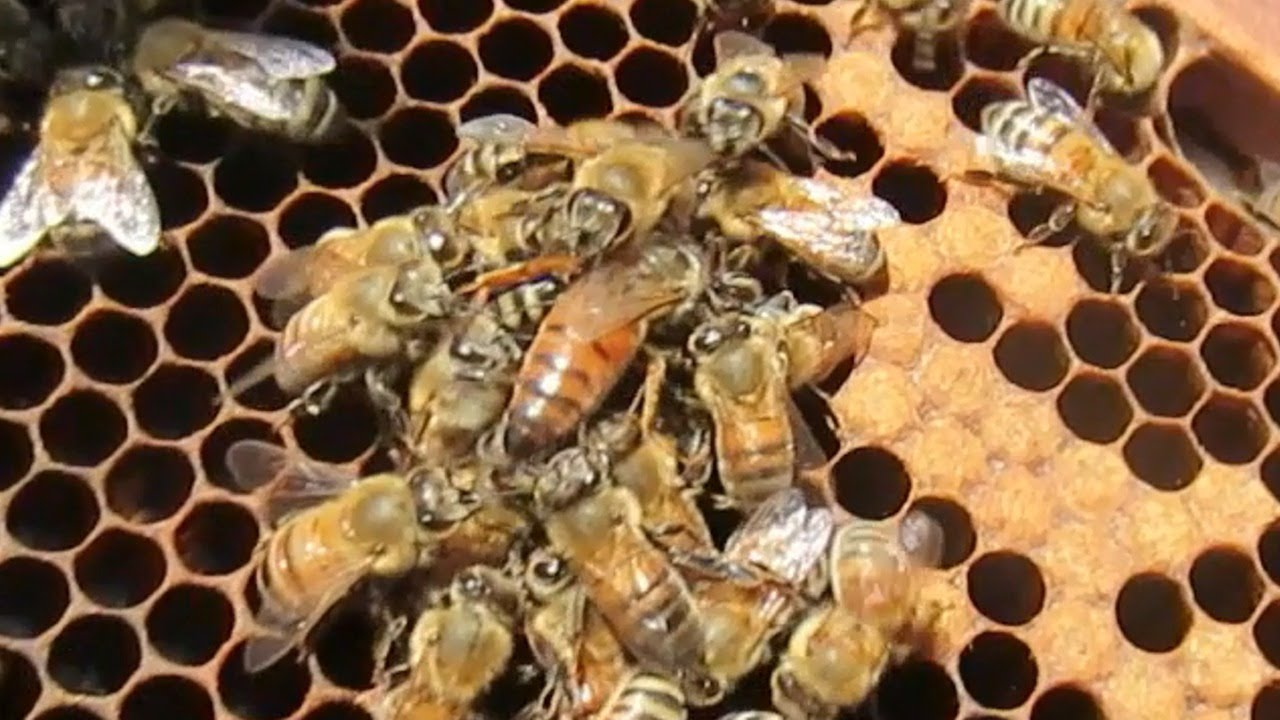 SWARMaim: to create a group installation that raises awareness of declining bee numbers
PROJECT 1

10 WEEKS
Ms Westmore

Mrs Gregg
EXPECTATIONS
Sketchbooks/art packs

Aprons

Homework

Aiming High

Attitude and behaviour
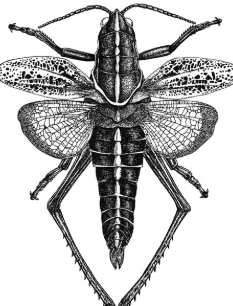 Artwork that we will look at…
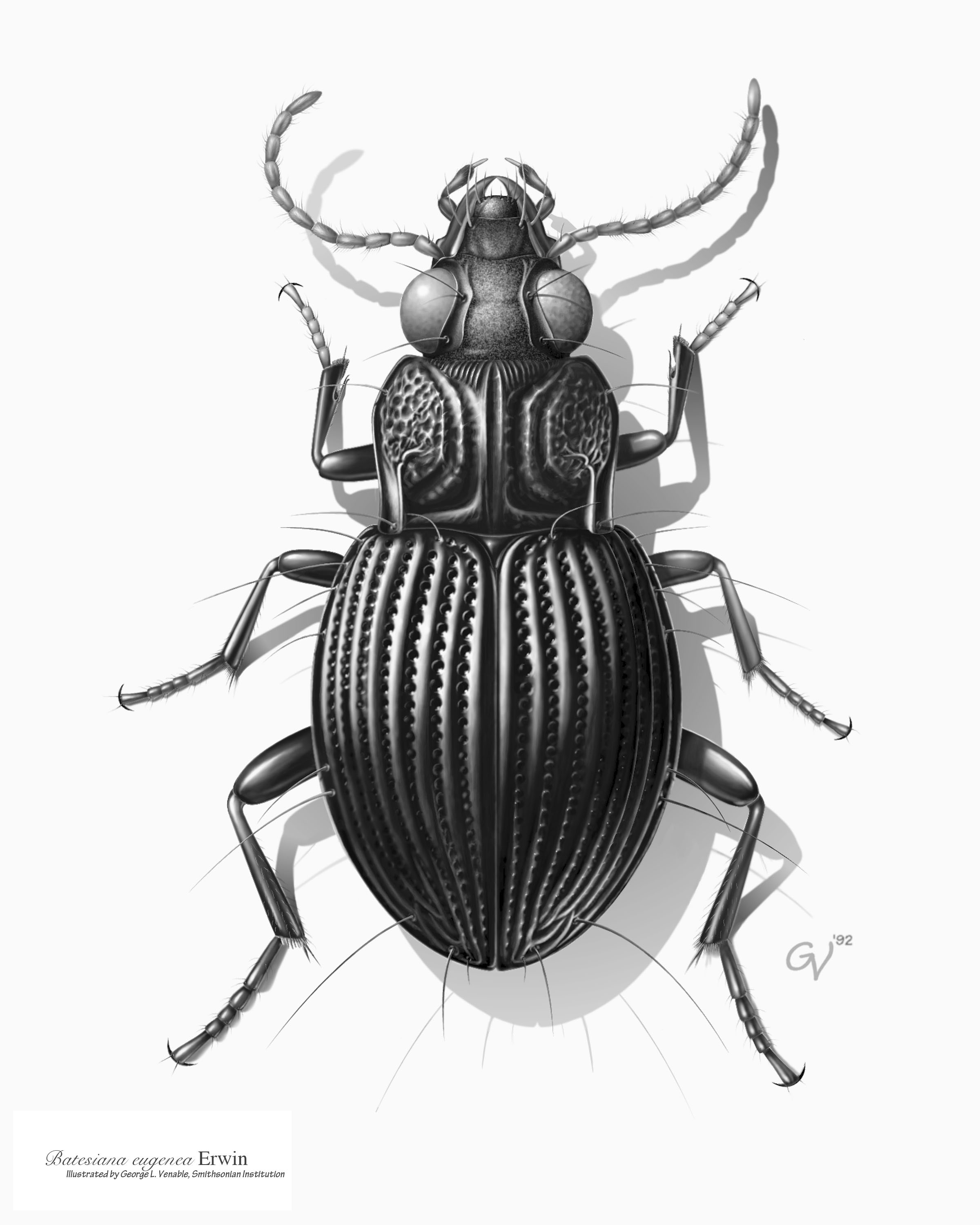 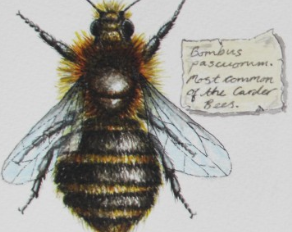 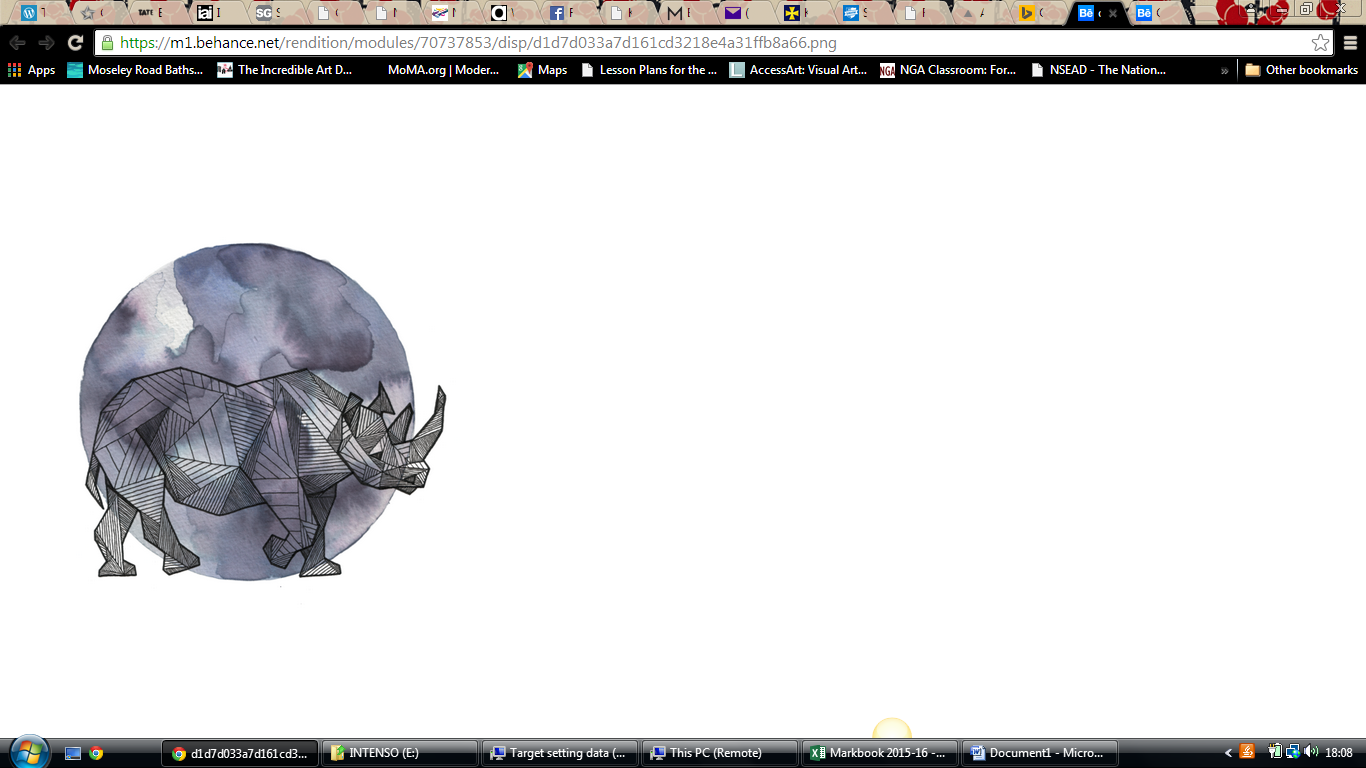 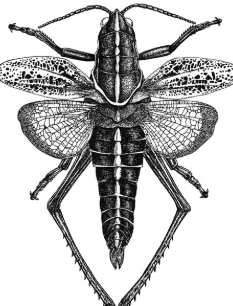 Project Theme: swarm
Task 1 mind map
Aim to fill the page.
What sub headings could you use?
Project Theme: swarm
Mind map and title page - Aim to fill the page.
What sub heading could you use?
Insects,  declining bee population, shapes, colours, keywords that are to do with the formal elements and the project (Ms Westmore/Mrs Gregg will tell you these).

Project aim: to create a group installation that raises awareness of declining bee numbers